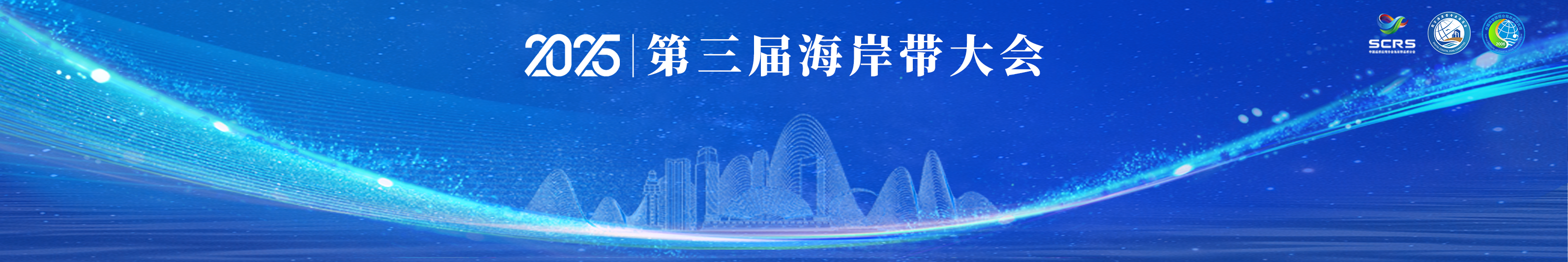 论文题目XXXXXXXXXXXXXXXX
张XX1，李XX2，王XX1,2
1 中国科学院烟台海岸带研究所
2 中国科学院大学
研究背景
研究方法与结果
格式仅供参考，作者可根据需求自行调整
研究结论
本研究获得国家自然科学基金项目No.xxxxx资助。
联系邮箱：zhangxx.com (张XX)